Keeping Football Healthy
An Athletic Director’s Perspective
Greg Whitmore
Athletic Director
Head Football Coach
Lind-Ritzville High School
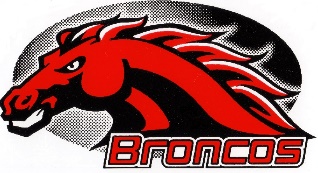 We have to change the culture of football.
How our coaches coach.
Reassess our youth programs.
I am going to challenge your thinking.
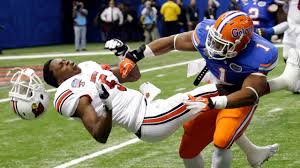 Topics for Today:
Decline in football participation numbers & why
How we have to monitor the way our coaches coach
Rule changes – some we have & some we may need
The state of youth football & select football
How is football really doing?
Pop Warner saw participation drop 9.5 percent between 2010-12 according to ESPN report.

2010 	248,899
2012	225, 287
USA Football - participation among players ages 6 to 14 fell from 3 million to 2.8 million in 2011, a 6.7 percent decline.
NFHS Athletics Participation Survey:

Football had the 2nd largest decline in participation from 2013 - 2014.   (9,599 less)

What will 2015 look like?
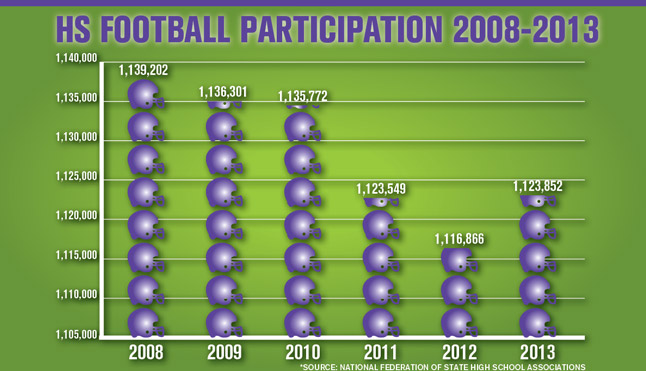 2014 – 1,114,253
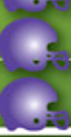 Why the Decline?
Sport Specialization
Rising Costs to Participate
Lack of Interest / Societal Changes
Concussions - Risk of Injuries
We have to educate parents.
We know that early specialization:
Does not guarantee future athletic success (scholarships)

Leads to overuse injuries

Increases chances that kids will burn out and quit sports

Decreases likelihood kids will stay active in sports as adults
Sport Specialization
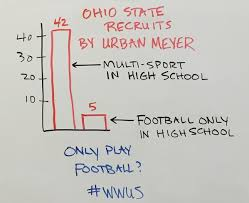 Rising Cost of Participation
WIAA will be looking at socio-economic factors as it relates to athletic success and classification
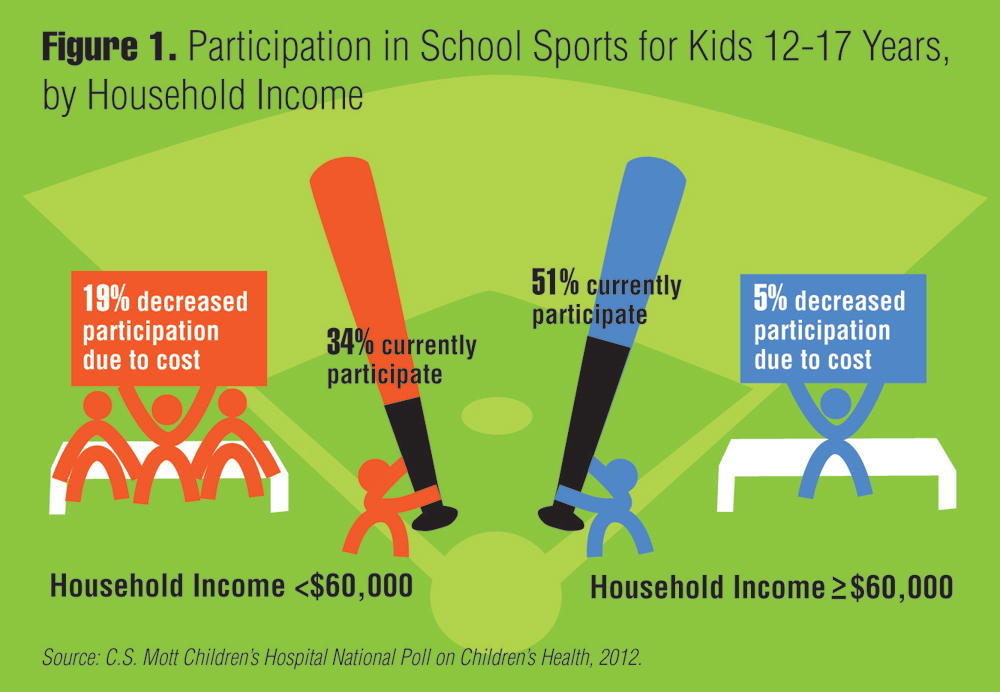 Lack of Interest
Societal Changes (video game generation)
Kids Getting Burned Out
Not Having Fun
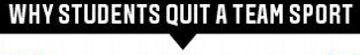 How does Pete Carroll make practice fun?
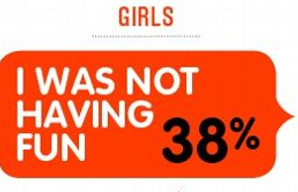 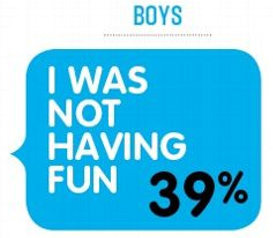 Risk of Injury/Concussions
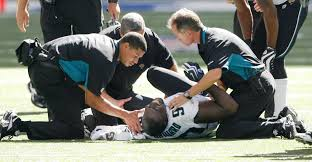 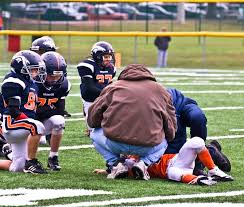 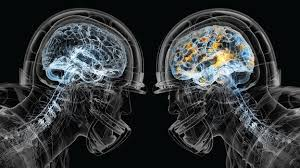 www.theusof.com
Sean Pamphilon
“Father first. Fan second.”
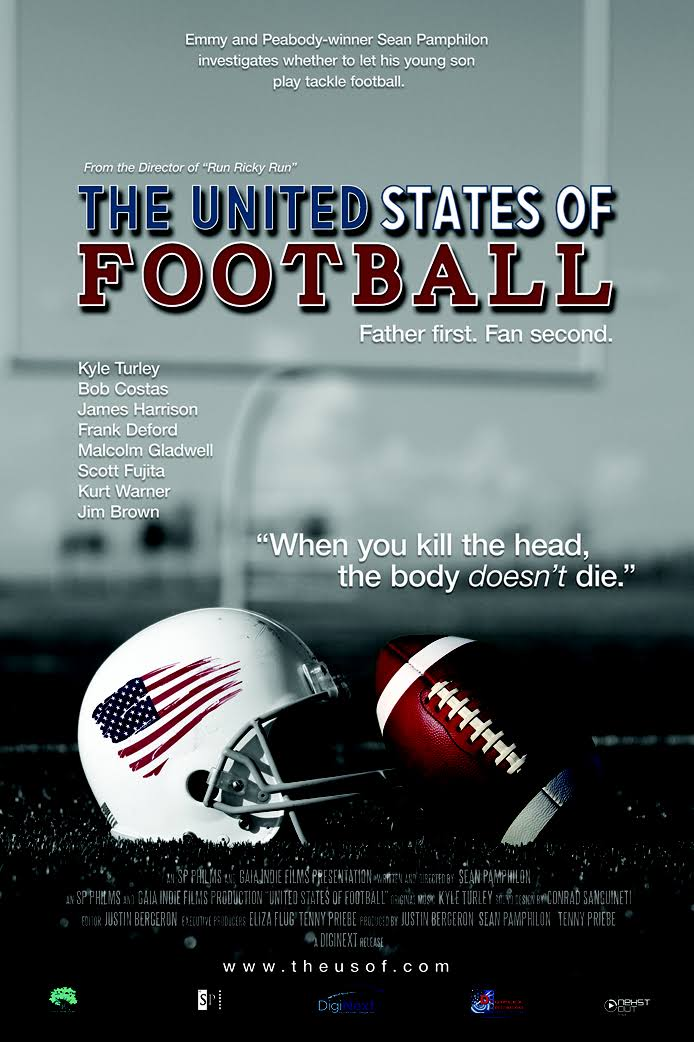 Rent or buy on iTunes
Chronic Traumatic Encephalopathy (CTE)
Dave Duerson
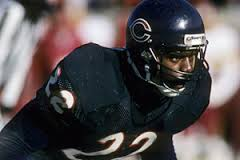 Junior Seau
Jovan Belcher
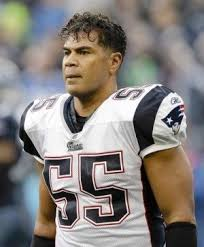 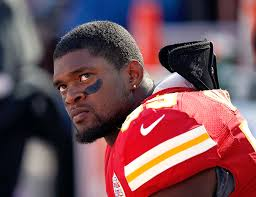 Adrien Robinson
Mike Webster
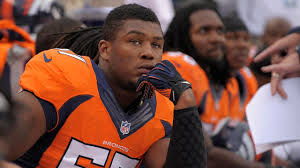 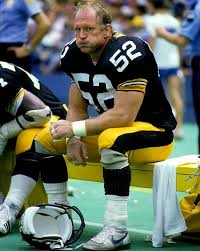 John Mackey
Frank Gifford
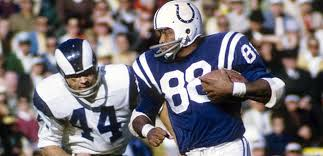 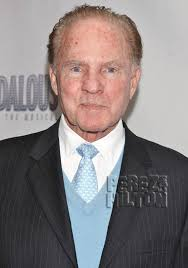 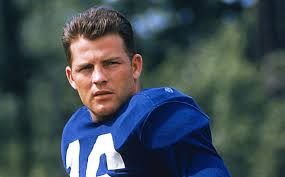 Research indicates CTE is real, but……..
The key word of this disease is “Chronic.”
These players experienced repeated “Trauma.”
These players often had multiple concussions.
These players returned before brain healed.
Many, many more sub-concussive hits.
Players in the news are high profile.
What can we do as AD’s?

Help change the culture!
Youth Football – Pop Warner
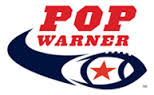 We have to address Youth Football.
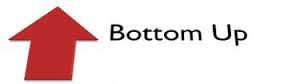 Youth Football – Pop Warner
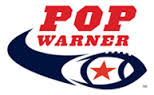 Least qualified people coaching the most important group
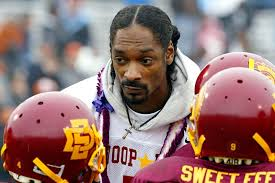 Youth Football – Pop Warner
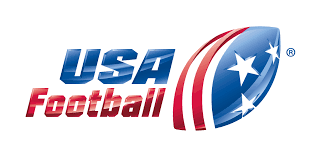 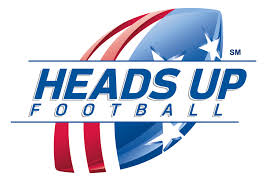 We have to rethink youth football!
When should kids start hitting?
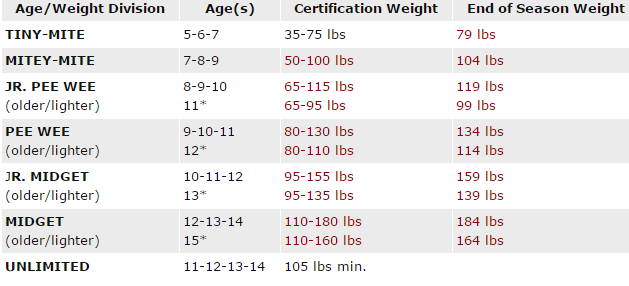 Dr. Robert Cantu




Child’s head/brain disproportionate size
Lack neck strength
Brain not fully developed
Youth brain more susceptible to trauma
Youth brain doesn’t heal as quickly.
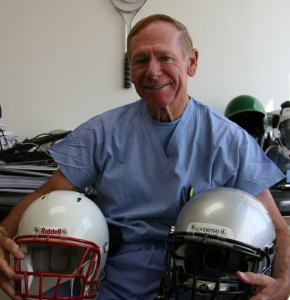 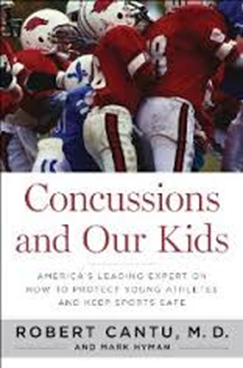 Let’s Propose a Rule Change Today

No tackle football before 9th grade
Dr. Cantu
Keyshawn Johnson

No tackle football before 7th grade

No tackle football before 5th grade
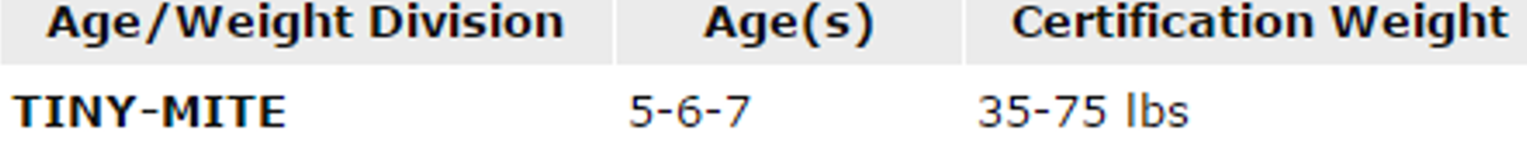 Youth Football in your Area?
What age does it start?
Do you have Select football?
Middle School – City League - Select
How much influence do you have?
How much influence does your coach have?
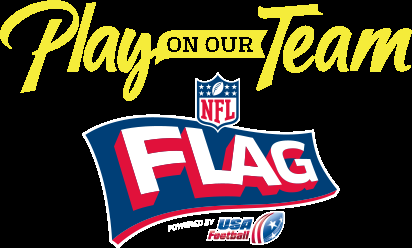 Flag football
We have to have conversations w/coach.
Coaches must rethink how they coach.
Changes to practices.
Don’t teach dangerous hits.
Don’t celebrate dangerous hits.
Don’t teach/celebrate dangerous hits
What Else Must We Do as AD’s?

The Givens
Parent Meetings:
Get correct information to parents. 
Help parents keep things in perspective.
2013 Deaths Due to Football
Directly Related	  8
Indirectly Related	  9
			 17 deaths
2013 Bicycle Deaths in U.S.
10-14		30
15-19		49
		79 deaths
Anyone not letting their kid ride a bike?
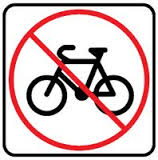 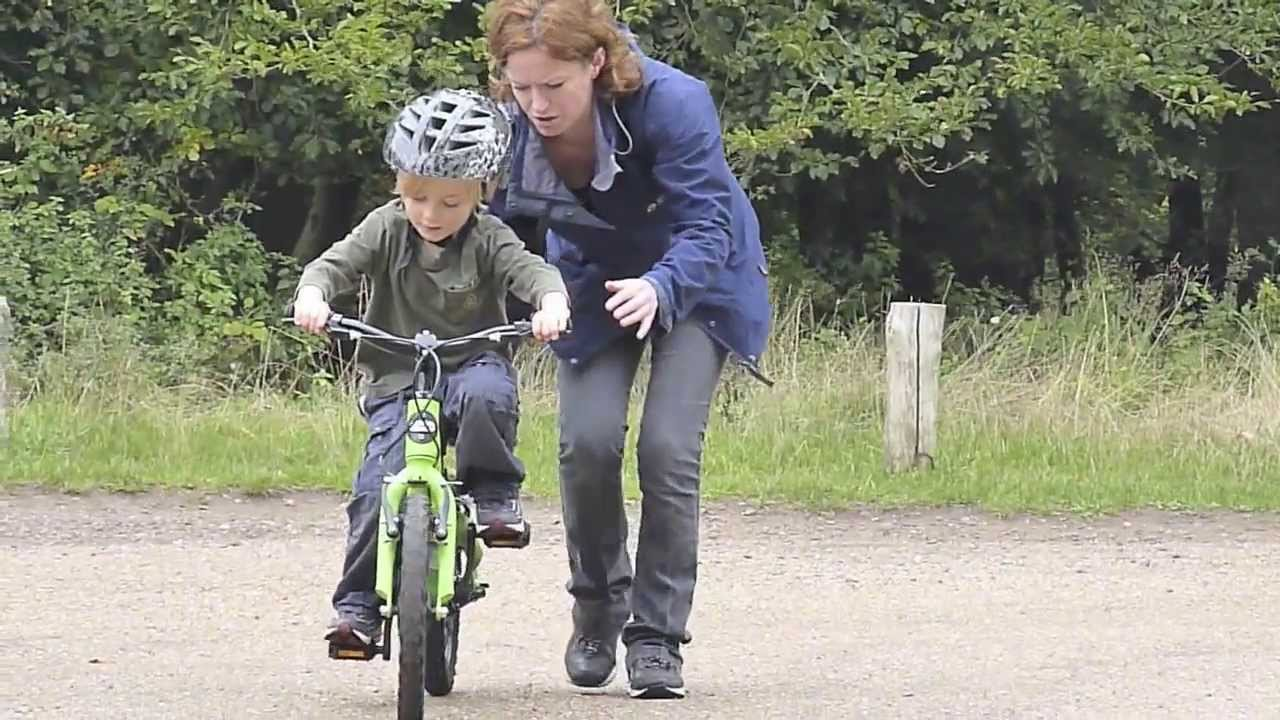 Parent Meetings:

Rule Changes to Make Football Safer

Summer practice limitations
No more than 2 contact days/week  (WIAA Amendment proposed again)

Targeting Defenseless Players
Helmet-to-Helmet
Kickoff Formation Rules
Technology/Equipment
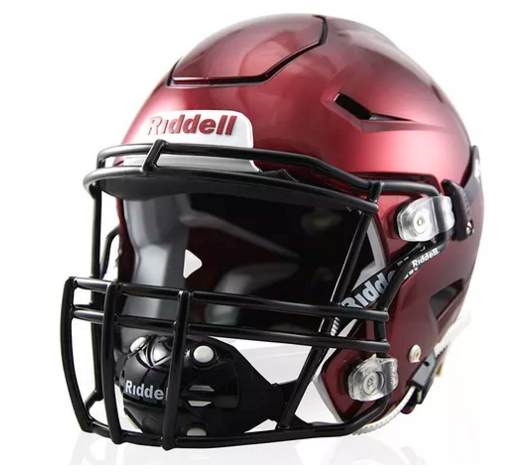 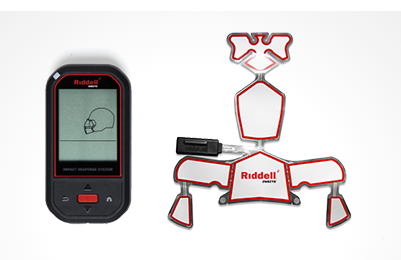 Parent Meetings:
Invite them to practices.
Show our coaches teaching safe technique.

Make them know that their son or daughter will never get to the point that players they see on TV do.
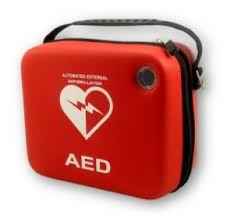 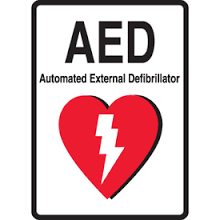 Within 3 minutes
Return to Play Protocol:
Baseline: Back to School First
Step 1: Light Aerobic Activity
Step 2: Moderate Activity
Step 3: Heavy, Non-contact Activity 
Step 4: Practice & Full Contact 
Step 5: Competition
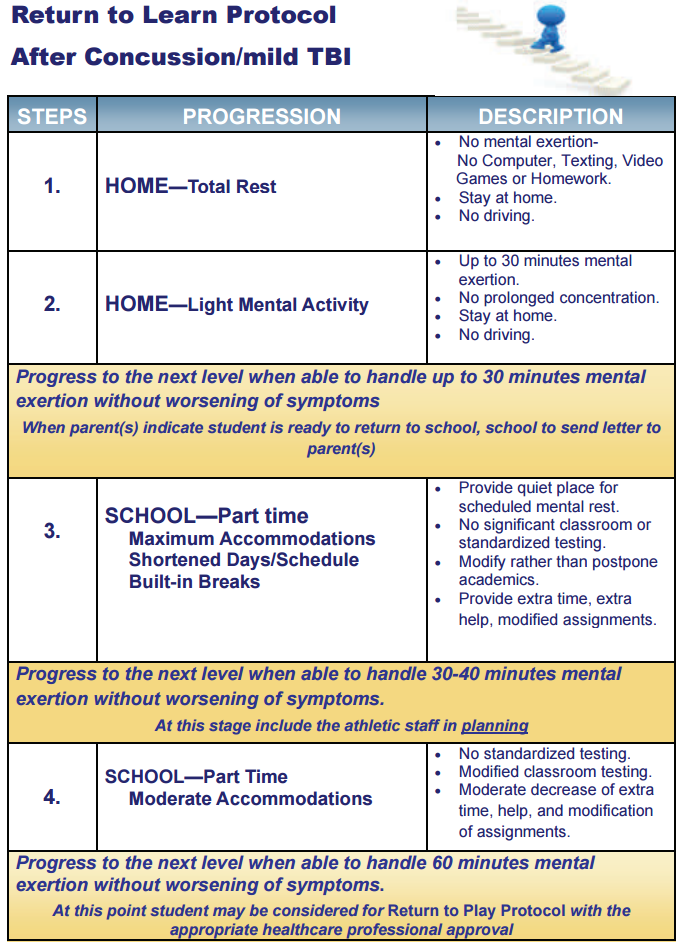 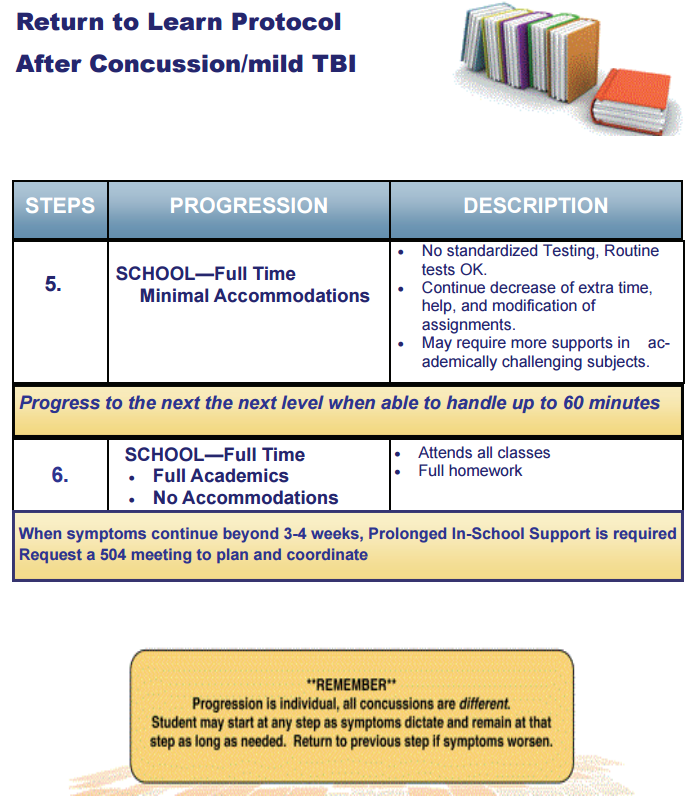 We have to keep making football safer.

But the truth is..…..

Football has never been safer!
Questions/Comments?



Greg Whitmore
gwhitmore@lrschools.org
509-659-5020